The Happiness Advantage
The Power of Positive  Psychology
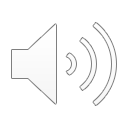 [Speaker Notes: Welcome to another presentation in the Somerset Resilience series.
This one is exploring The Happiness Advantage or the power of positive psychology]
Shawn Achor – The happy secret to better work
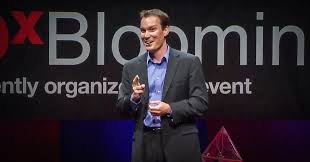 https://www.ted.com/talks/shawn_achor_the_happy_secret_to_better_work?utm_campaign=tedspread&utm_medium=referral&utm_source=tedcomshare
What can I take from this?
Only 25% of job success is based on IQ – 75% is based on optimism, social support and the ability to see stress as a challenge rather than a threat
10% of our happiness is defined by external factors – 90% by internal factors 
Completing the following 5 things each day for 21 days in a row will increase your happiness levels:
Record 3 new things you are grateful for
Write about 1 positive thing that happened to you
Exercise 
Meditate
Undertake a random/conscious act of kindness
[Speaker Notes: Key take home messages from the talk for me include the fact that 75% of our job success is based on optimism, social support and the ability to see stress as a challenge rather than a threat. In addition to that, only 10% of our happiness is defined by external factors. A whopping 90% is defined by internal factors – so, in effect, we make  our own happiness.
To do that we can do 5 things each day for 21 days and we will start to see improvements. Shawn suggests this takes 2 minutes a day – I suspect he means that it shouldn’t take more than a couple of minutes to record what you’ve done, the doing may take a little longer, but it doesn’t need to be massively time consuming. Work out a way that works for you, but you will find it’s worth it]
And what can I do?
Try and actively make time for exercise and meditation in your day (whatever form that meditation takes for you)
Make a conscious effort to complete a random act of kindness 
Think about keeping a journal, based on the worksheet provided
Do it last thing at night to you sleep with positive thoughts in your mind
Or do it first thing in the morning to start your day with a positive frame
[Speaker Notes: Perhaps use the worksheet provided to record your 5 things. Do it last thing at night so you drift to sleep with positive thoughts in your mind, or first thing in the morning as a boost to start your day with positive mindset.
Give it a try!]